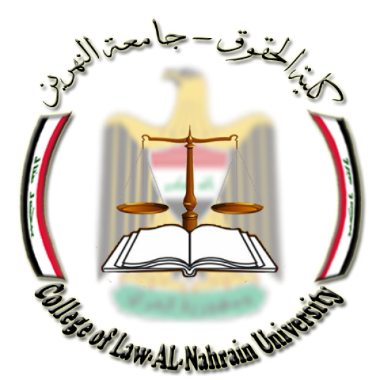 المحاضرة الخامسةالتوجهات الجديدة للسياسة الضريبية في العراق ومدى انسجامها مع برامج صندوق النقد الدولي
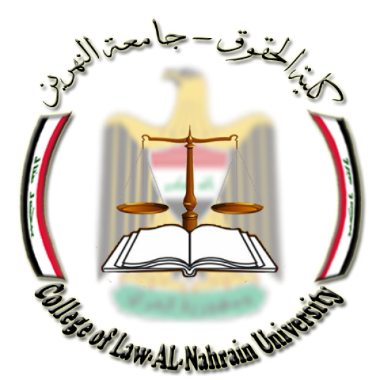 سمات السياسة الضريبية في العراق
أن تعدد الاعفاءات الواردة في كل من قانون ضريبة الدخل وقانون ضريبة العقار ينسجم مع مرحلة النظام الضريبي في العراق قبل عام 2003 كونه جاء نتيجة التدخل الاشتراكي للدولة في الوقت ومحاولة مساعدة بعض القطاعات كالقطاع الزراعي والتعاوني، الا ان هذا يؤثر سلباً على الحصيلة الضريبية ويؤدي الى تآكل الايراد الضريبي.
فضلاً عن انه لا ينسجم مع توجهات النظام المالي والاقتصادي في العراق بعد عام 2003 وما أشار اليه الدستور العراقي بالتوجه نحو اقتصاد السوق.
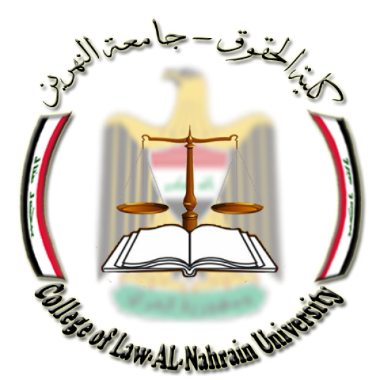 مشاكل السياسة الضريبية في العراق
ارتفاع معدلات الضريبة
تعدد الاجراءات الروتينية بالنسبة لجباية الضريبة من المكلف 
التركيز الضريبي
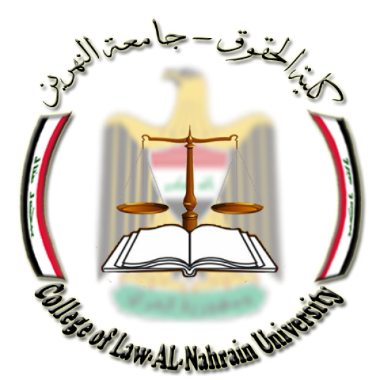 إجراءات السياسة الضريبية في العراق
الضرائب المباشرة
الضرائب غير المباشرة
1- فرض الرسم الكمركي الاضافي.
2- عقد اتفاقيات التبادل التجاري الثنائية مع بعض دول الجوار لتشجيع التجارة الحدودية.
3- عقد اتفاقية مذكرة التفاهم مع الأمم المتحدة لتوريد المواد الغذائية والإنسانية الأساسية الى العراق.
4- تحقيق العدالة في توزيع العبء الضريبي.
5- زيادة قدرة الايرادات الضريبية في تمويل النفقات العامة المتزايدة.
1- تفعيل الالتزام بتطبيق تعليمات الهيئة العامة للضرائب .
2- تفعيل نظم المعلومات من خلال إلزام ارسال اي تعاملات مع الدوائر الرسمية وشبه الرسمية وبين المكلفين الى الهيئة العامة للضرائب.
3- تعديل الحد الاعلى لمبلغ الجزاءات المفروضة .
4- منح حوافز ومكافآت تشجيعية للجهات الساندة للهيئة العامة للضرائب .
5- تفعيل لجان الإخبار (الكبس) ولجان المسح المركزية وتوسيعها.
6- زيادة الوعي الضريبي
7- تبسيط الإجراءات الضريبية عن كاهل المكلف